Профессии
Книгу переворошив,
намотай себе на ус – 
все работы хороши,
выбирай
             на вкус!

В.В.Маяковский
«Кем быть?»
Выполнила: воспитатель МБДОУ №85
Богдан И.А.
Врач
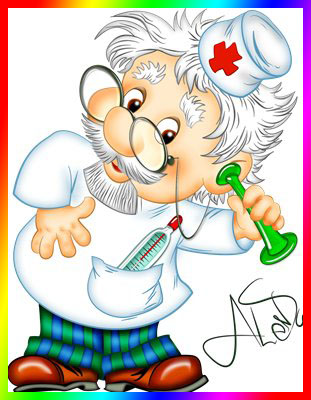 Ну, а кто сильнее тутВсех болезней и простуд?Словно доктор АйболитНас от гриппа защитит?Не боюсь – бегу, скачуВ гости к доброму врачу!
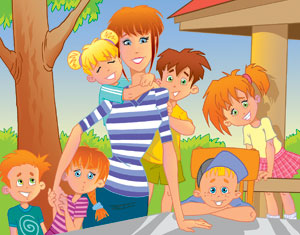 Воспитатель
Мама ходит на работу.
И у папы много дел.
Значит надо, чтобы кто-то
И за нами приглядел!
Кто накормит кашей с ложки,
Кто нам сказку почитает,
Кто наденет нам сапожки,
Кто стихи и песни знает?
Кто помирит, кто подскажет,
Кто подружка и приятель,
Кто нам фокусы покажет?
Ну, конечно, воспитатель!
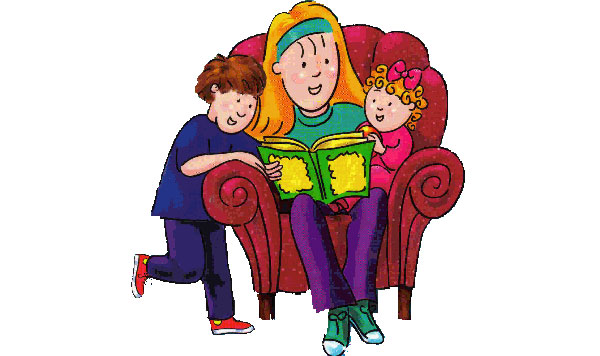 Няня
С зорьки ясной, до темнаВ нашем садике она.Кто обед нам принесетИ посуду приберет?Нашей группы нету крашеЧисто и светло вокруг!Может быть у няни нашей,И не две, а десять рук?
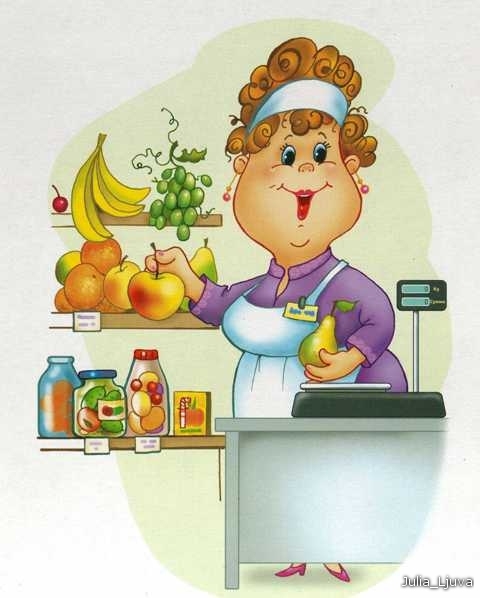 Продавец
В магазине возле касс 
Продавец встречает нас:
То пакетами шуршит,
То бумагой шелестит.
На весах живая стрелка,
И она быстра, как белка,-
Очень точные весы.
Мы купили колбасы,
Сыру твердого, конфет,
Кошке рыбу на обед.
Повар
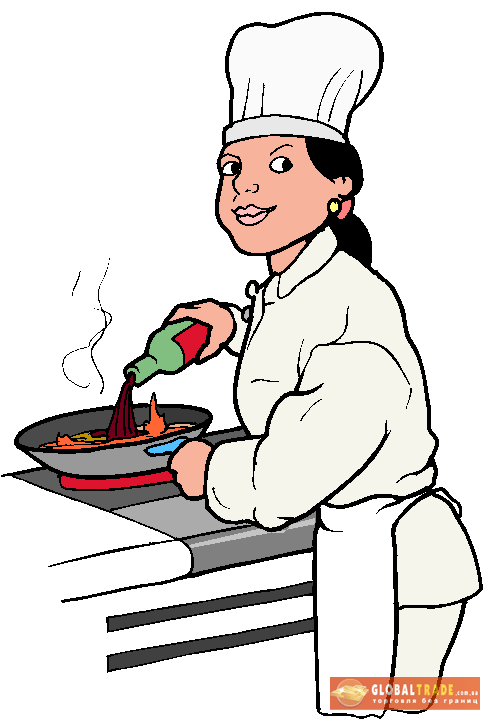 На противне котлеты
 купаются в жирке.
Рассольник ароматный 
кипит в большом бачке.
На сковородке в масле 
жарится лучок.
Наш повар тетя Галя, 
кладет его в бачок.
Шумит овощерезка – 
готовится салат.
Наш повар очень любит 
готовить для ребят.
Всегда в халате белом, 
крахмальном колпаке.
Готовит детям кашу 
на свежем молоке.
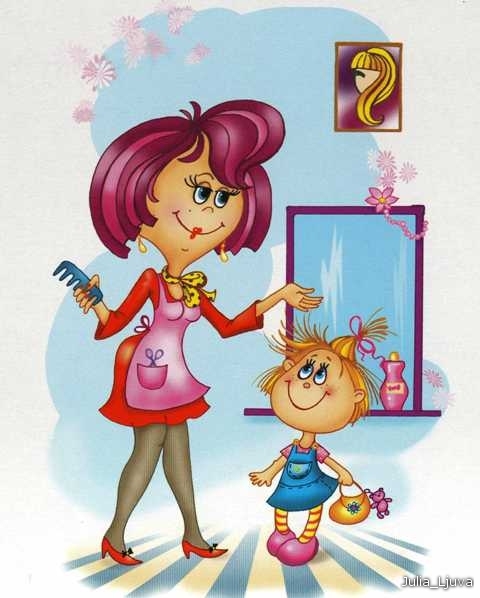 Парикмахер
Дайте ножницы, расчёску,
Он вам сделает причёску.
Парикмахер непременно
Подстрижёт вас современно.
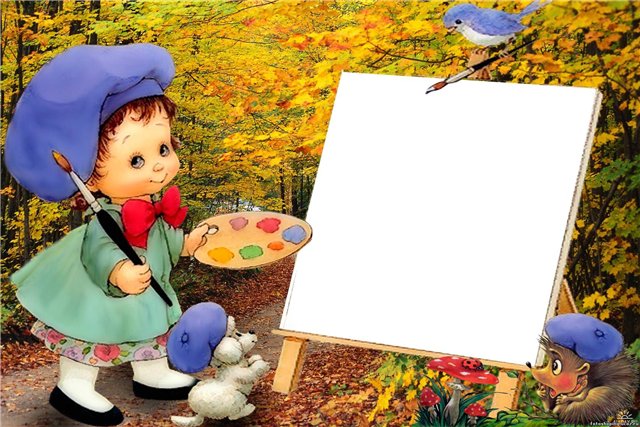 Художник
Он и фрукты, и природу
Нарисует, и портрет.
Взял художник на работу
Кисти, краски и мольберт.
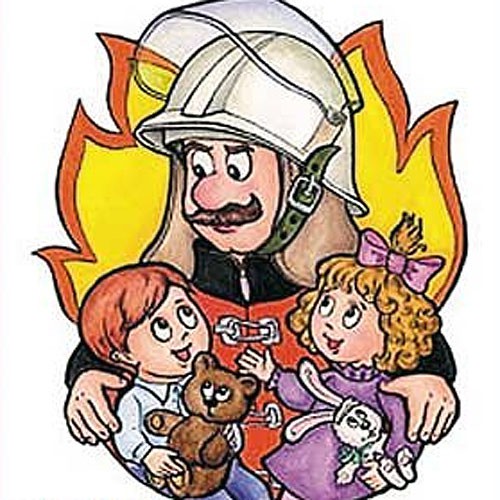 Пожарный
Если вдруг беда случится,
Где-то что-то загорится,
Там пожарный нужен срочно.
Он погасит, - это точно.
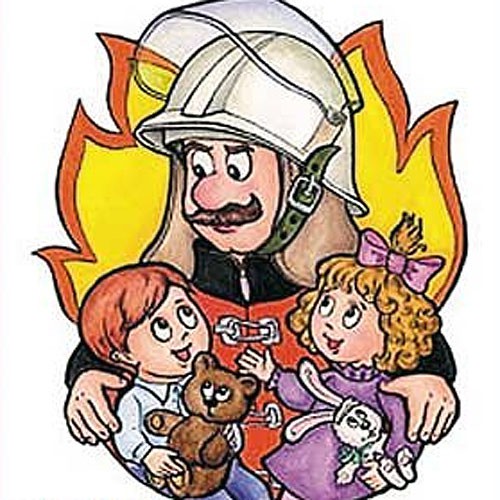 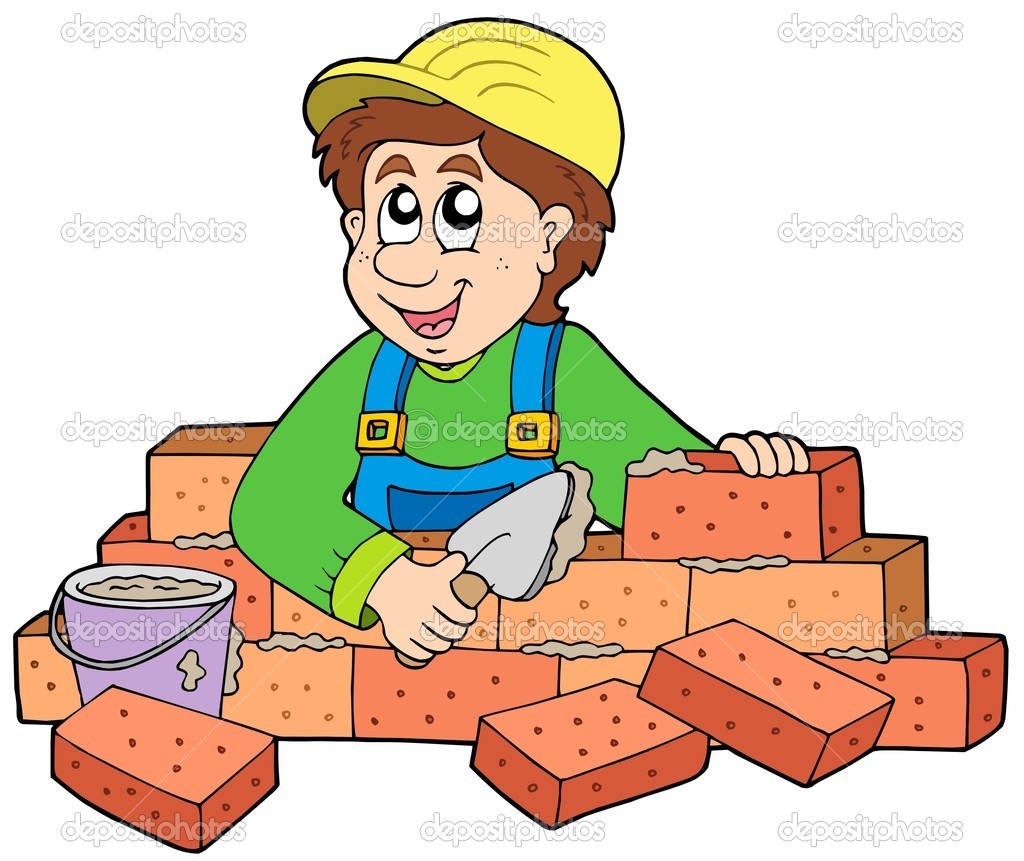 Строитель
Точно в срок построит он: Небоскрёб и стадион. Детский садик и больницу, Магазинов вереницу. Даже дом, скажу вам я, Где живет моя семья, (и другие жители) Строят все - строители!
«Все профессии нужны, 
все профессии важны!»
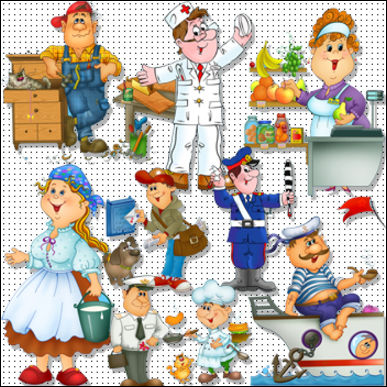 Спасибо за внимание!